МОБУ  «Кумакская  СОШ» Соль-Илецкого  городского  округа  Оренбургской  области
Исследовательская работана тему: « Человек и природа в рассказах М.А.Пришвина»
Общественно- гуманитарная секция
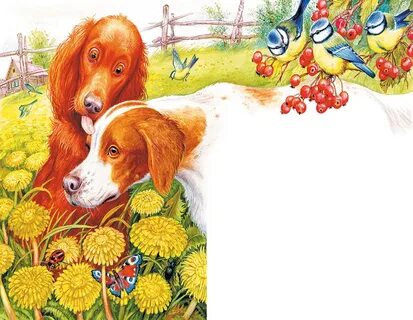 Есенова Адия 6 класс
Горбунова Наталья Владимировна- библиотекарь МОБУ  «Кумакская  СОШ»


с. Кумакское  2023 г.
Содержание
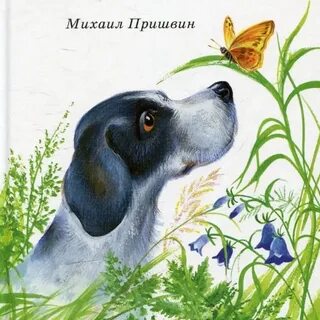 Методы исследования: анализ текстов, работа с источниками, анкетирование, сбор и обработка  данных, создание брошюры

План:  1.Человек и природа в рассказе « Лисичкин хлеб»
Человек и природа в рассказе « Ёж»
Человек и природа в рассказе « Золотой луг»

Собственный вклад: создание брошюры « Человек и природа в рассказах М.М.Пришвина»
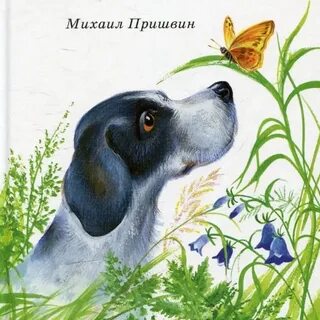 Вопрос 1. Знают ли, как можно спасти и сохранить природу?
Актуальность 
проблемы
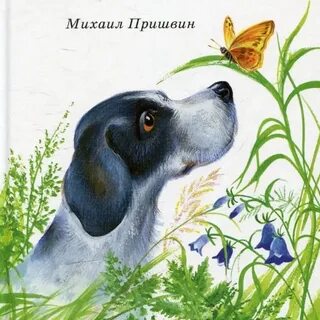 Вопрос 2. Возможно ли сохранить природу в ХХΙ веке?
Актуальность 
проблемы
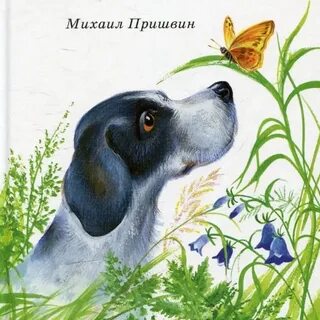 Вопрос №3 Знаете ли вы книги о природе и каких авторов ?
78% из общего количества знают и читают книги о природе , 56% назвали рассказы Пришвина, 64% стихи и прозу Пушкина, Есенина, Бунина, Некрасова
Объект исследования   - рассказы М.М.Пришвина, предмет  исследования – запечатлённый в этих произведениях образ природы.
 Цель исследования: выявление  представлений о красоте, олицетворённой в образе природы, в рассказах Пришвина и   анализ  взаимосвязи  человека с миром природы.
 Задачи :
1. Проникнуть в размышления писателя об отношении человека к природе.
2. Выявить способы создания образов природы в творчестве писателя.
3.  аналитическая работа при постижении художественных произведений.
Гипотеза: рассказы Пришвина открывают путь к познанию мира природы и помогают воссоединению с ним человека.
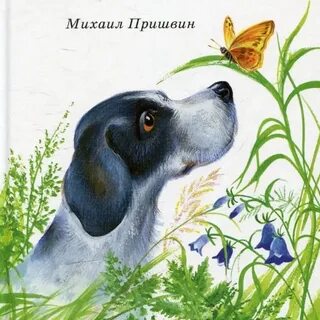 Введение
Михаил Михайлович Пришвин – это один из великих русских писателей, которого на его литературные труды вдохновляла матушка-природа. Но наибольший интерес вызывает то, что всю информацию для повестей и рассказов он черпал из своих же дневников, в которых описывал впечатления и наблюдения за природой и за жизнью. Это он делал очень подробно и натуралистично.
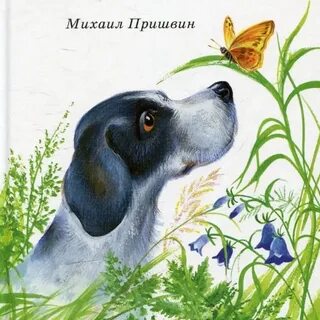 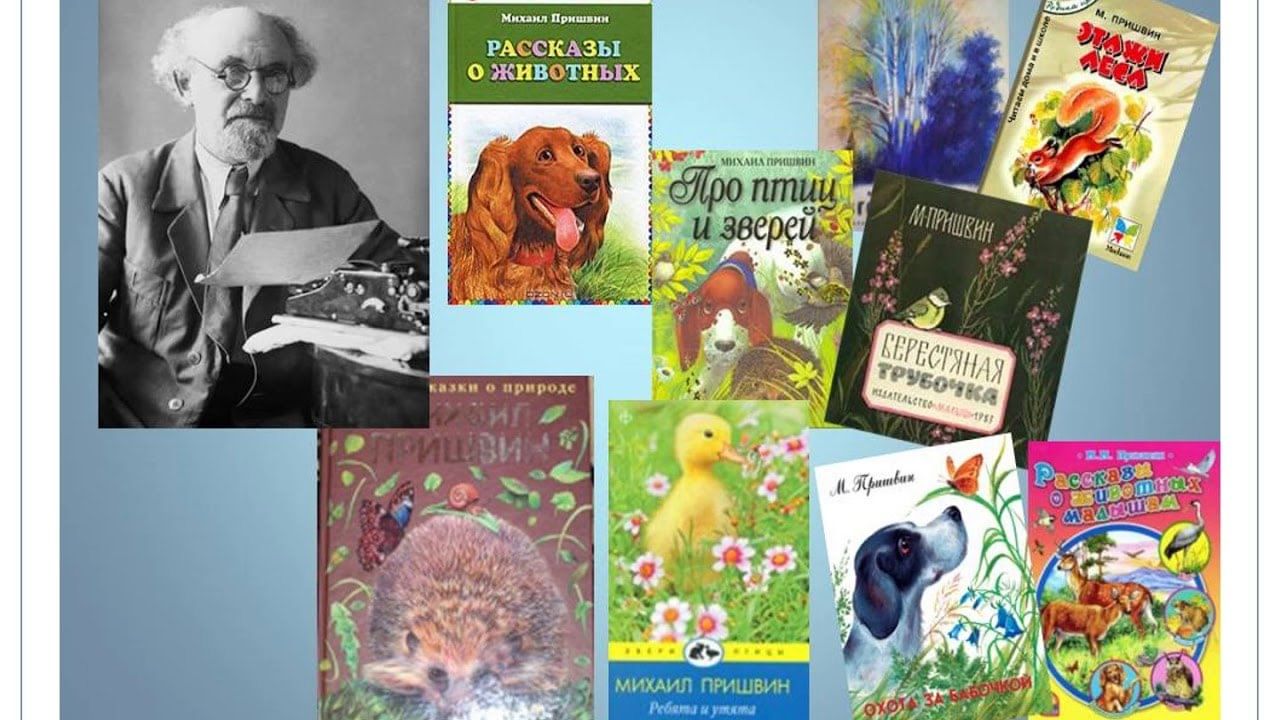 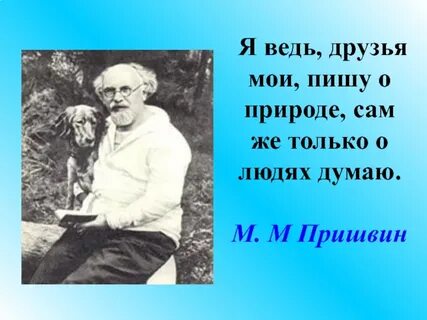 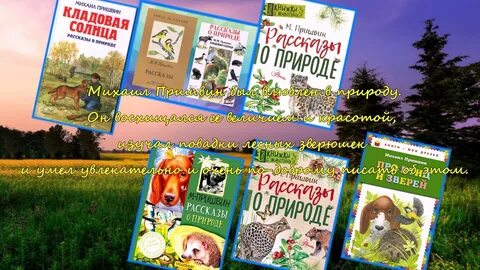 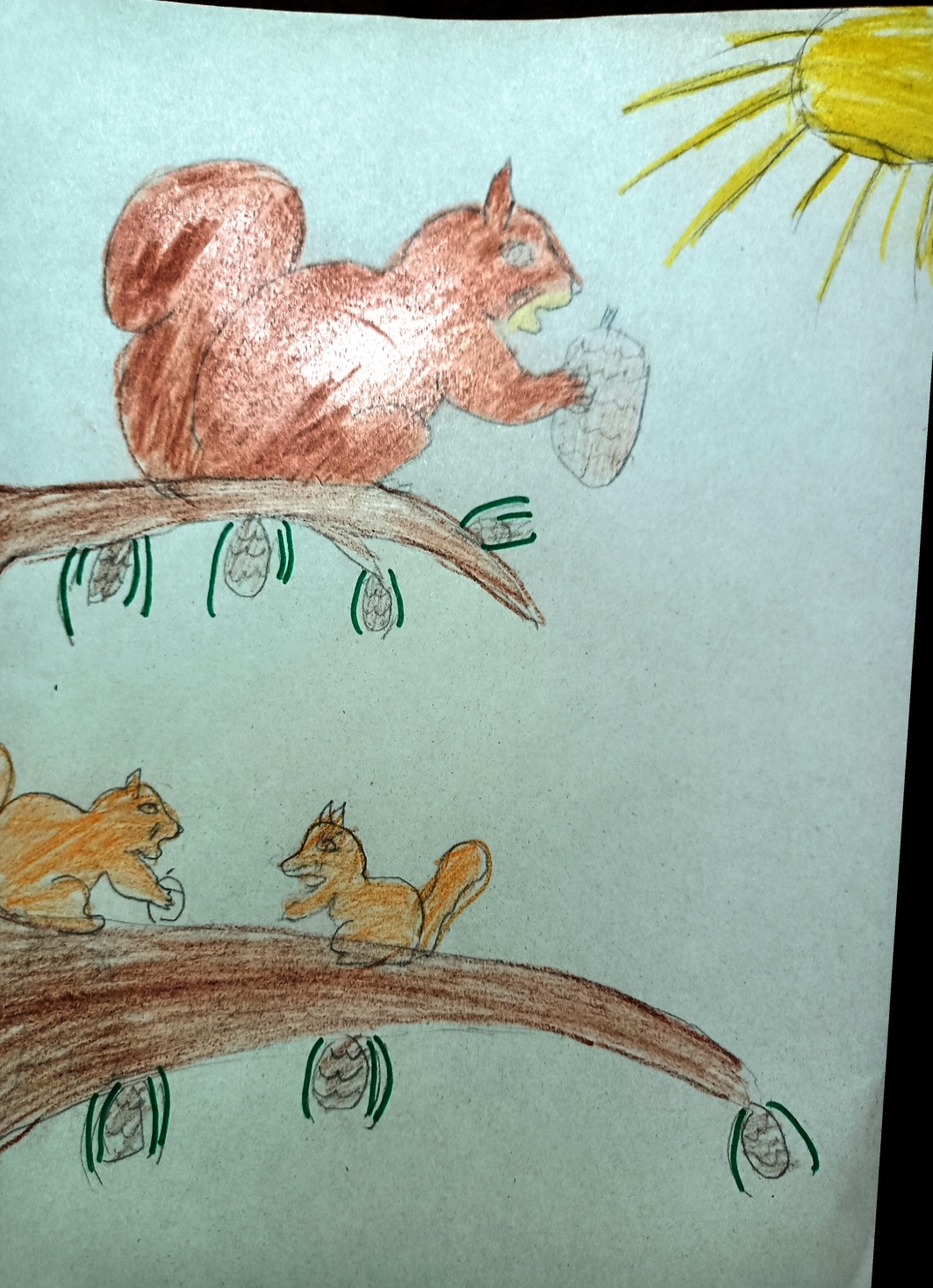 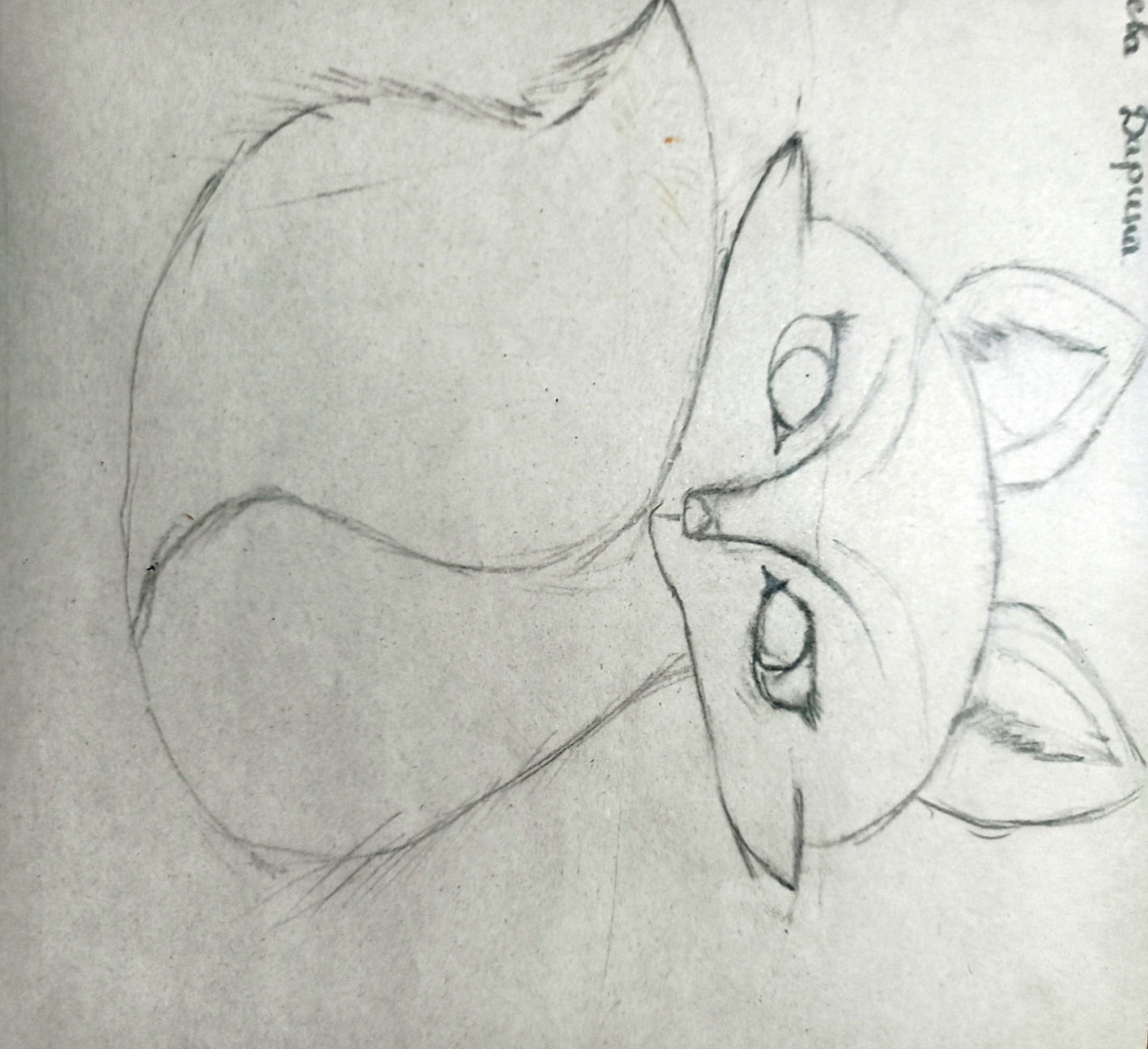 Основные выводы: 

В своих произведениях автор служит примером бережного отношения к природе. Его рассказы способны пробудить и развить те лучшие качества человека, которые необходимы в жизни. Читая их, мы расширяем кругозор, получаем реальную информацию, в которой могут содержаться события, фактически сходные с ситуациями, которые могут случиться в реальной жизни. То есть моя гипотеза доказана. Чтобы любить природу, надо ее знать, а чтобы знать, необходимо ее изучать.
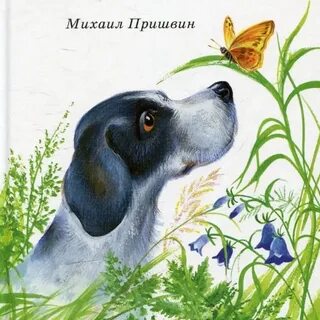 Библиографический список:

1 И.А. Зотов. Человек и природа в творчестве М. Пришвина. Москва. Просвещение 1982
2.Капица П.Л. Читая дневник М.М. Пришвина . М.: Наука, 1998
3.Качалова М.П. Природа в «Дневниках» М. Пришвина.
4.М.М.Пришвин Рассказы,
5. Краткая литературная энциклопедия. – М., 2004. – Т.1-8.
Спасибо  за  внимание!
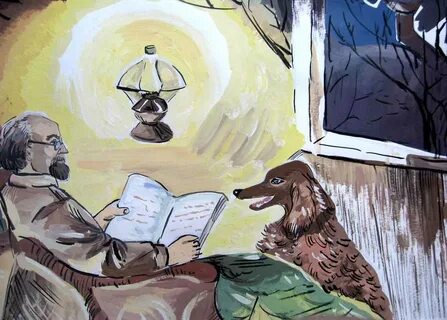